Lesson 5看朋友
© Cheng & Tsui Company, Inc.
1
2
3
4
5
6
7
Warm-up
Preposition 在
一点儿 vs. 一下儿
Use of 吧
Use of 了
Adjective used as predicate
Use of 才
Contents
Warm-up
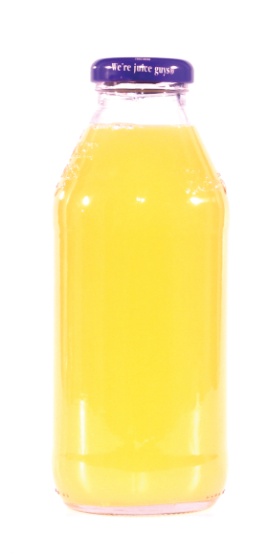 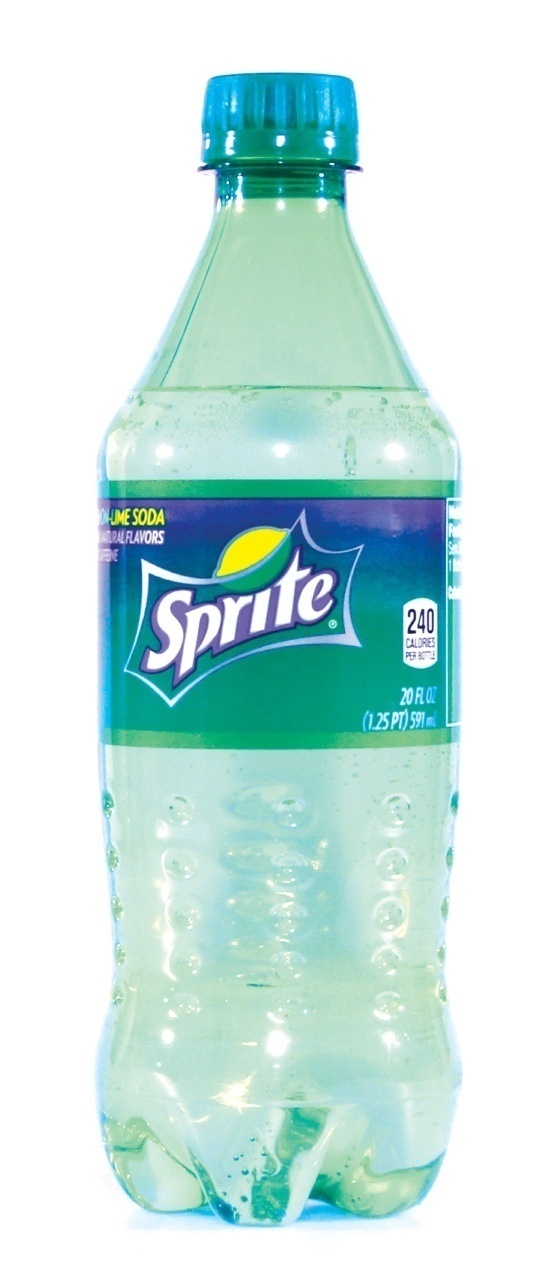 喝什麼？
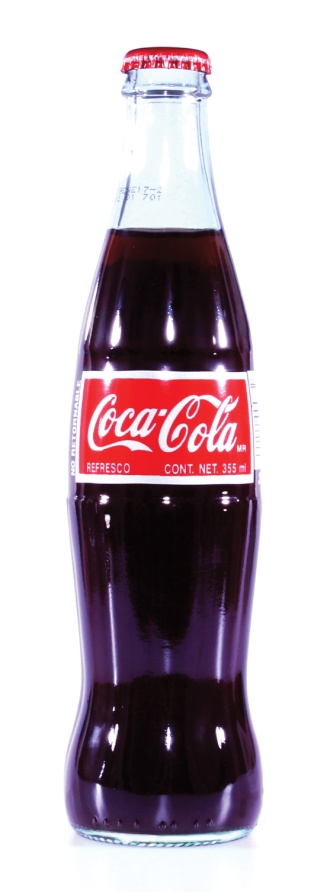 喝 (hē): to drink
你喜歡喝什麼？
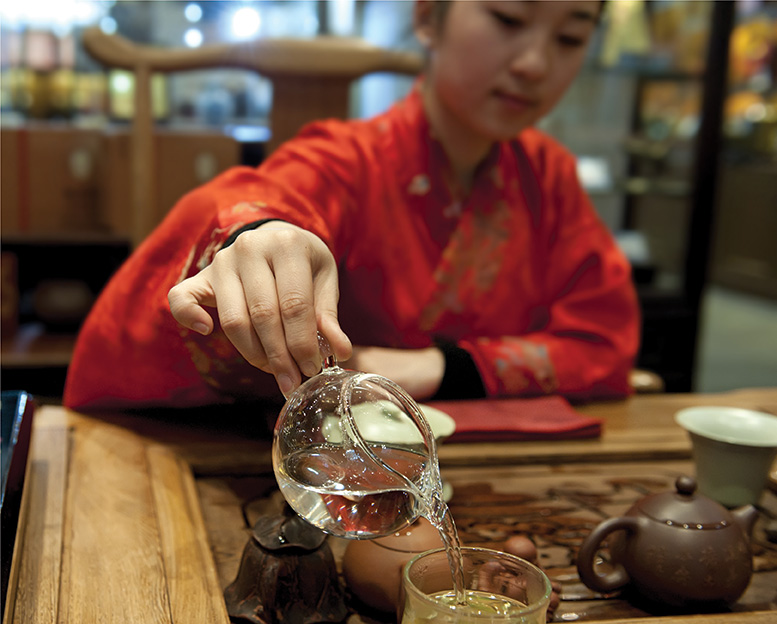 茶 chá
你喜歡喝什麼？
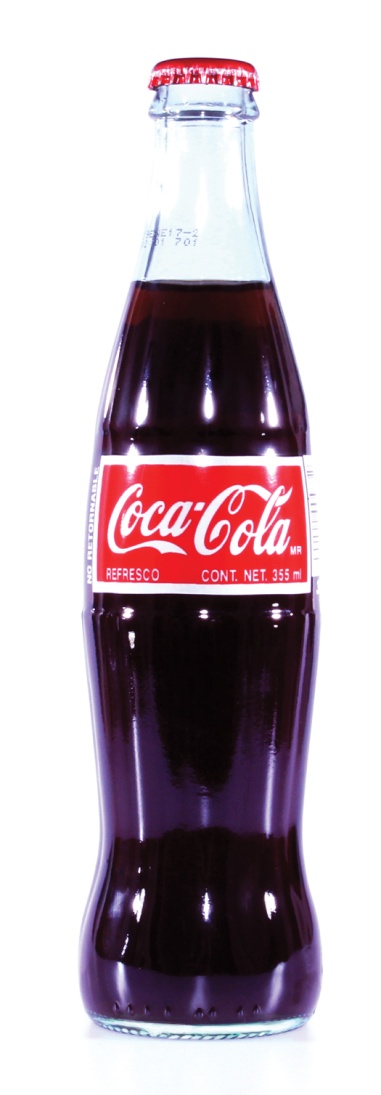 可樂Kě lè
你喜歡喝什麼？
咖啡
Kā fēi
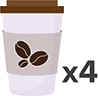 你喜歡喝什麼？
水
shuǐ
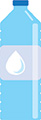 Radicals
“water”    (漂，酒)
“mouth” （喝，哪，咖啡，啤，呀，吧)
“silk”       (紹,  給)
“wood”    (校，杯)
Can you read these correctly?
覺得/ 睡覺
juéde / shuìjiào
Can you read these correctly?
音樂 / 可樂
yīnyuè / kělè
Adjective used as predicate
你們家很大，也很漂亮。
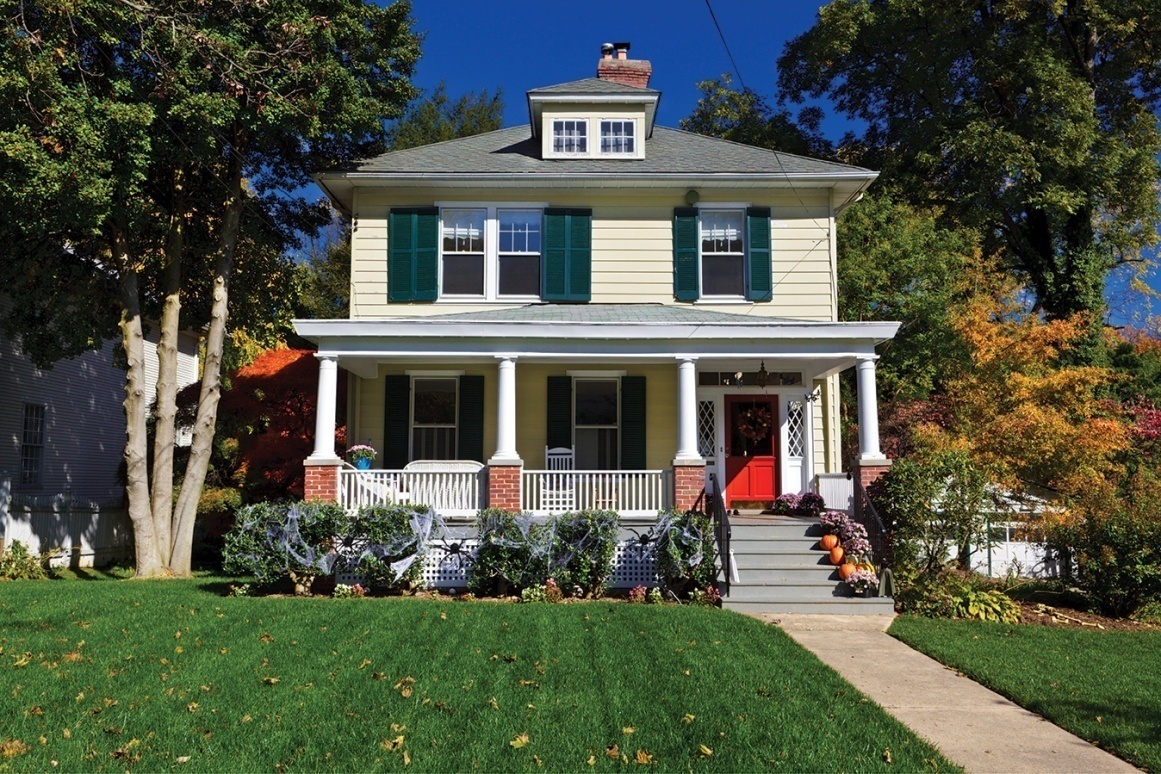 Sub. 很 Adj.  /  Sub. 不 Adj.
Adjective used as predicate
那兒不大，可是很漂亮。
我們的學校漂亮嗎？
我週末不忙。你週末忙嗎？
你覺得我們的書貴不貴？
Preposition 在
你在哪兒工作?
Sub. – 在 Place – V – O.
(TW) Sub. - TW – Adv.– 在 Place – V – O.
Preposition 在
小高的姐姐在哪兒工作？
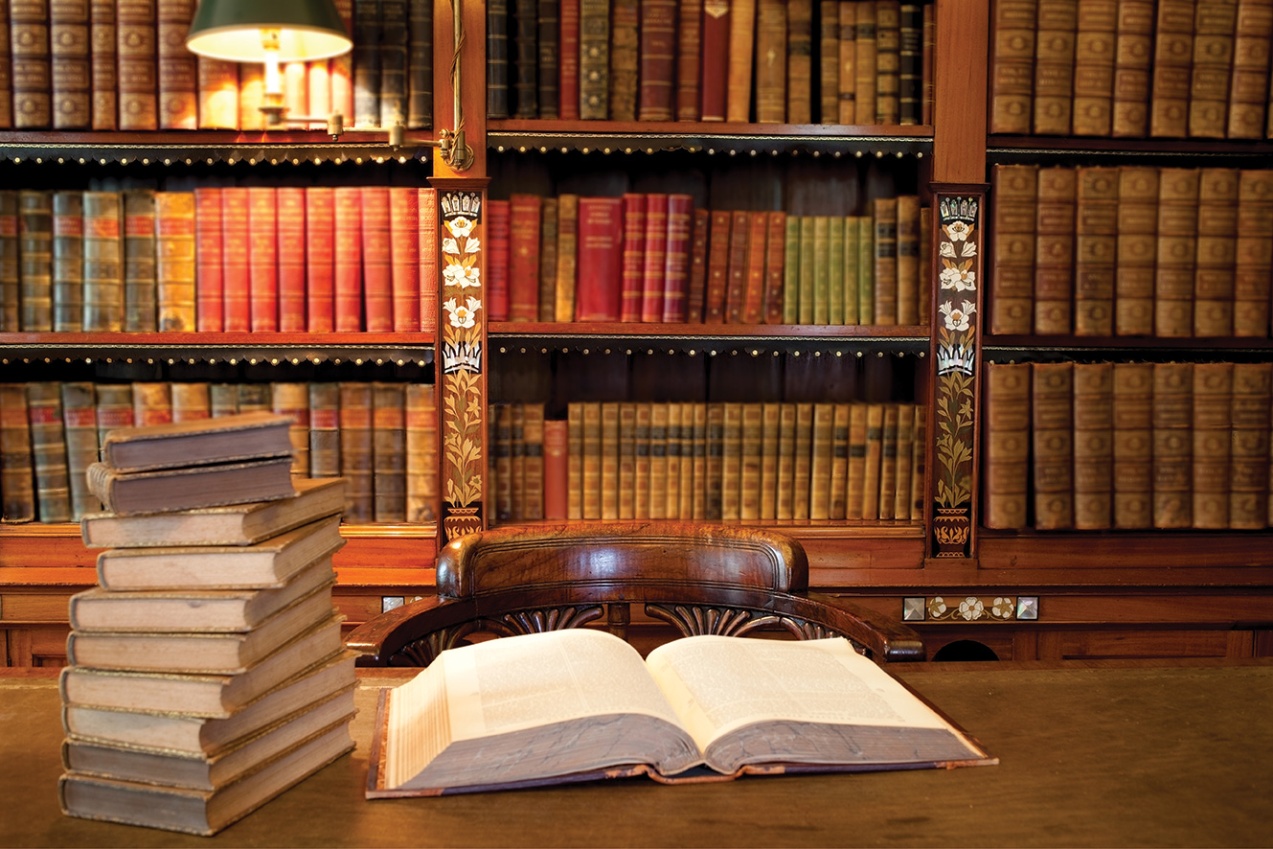 她在圖書館工作。
Preposition 在
王朋在哪兒喝茶？
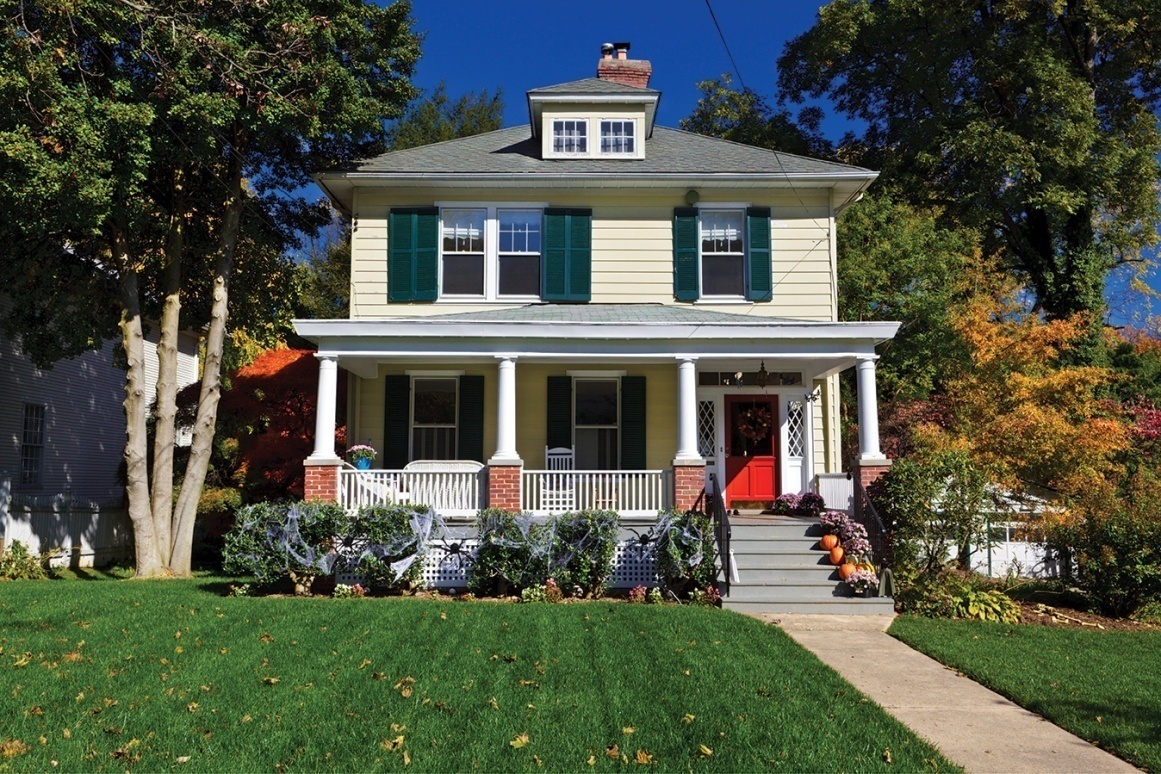 他在小高家喝茶
(Pair work)
你在哪兒吃晚飯？
我在…吃晚飯。
你呢？
(Pair work)
你在哪兒學中文？
   我在…學中文。
一點兒 vs. 一下(兒)
我介紹一下。
你們想喝(一)點(兒)什麼？
quantifies the object (V a little O)
quantifies the verb (do a little action)
一點兒 vs. 一下
一點兒
一下
vs
喝……可乐
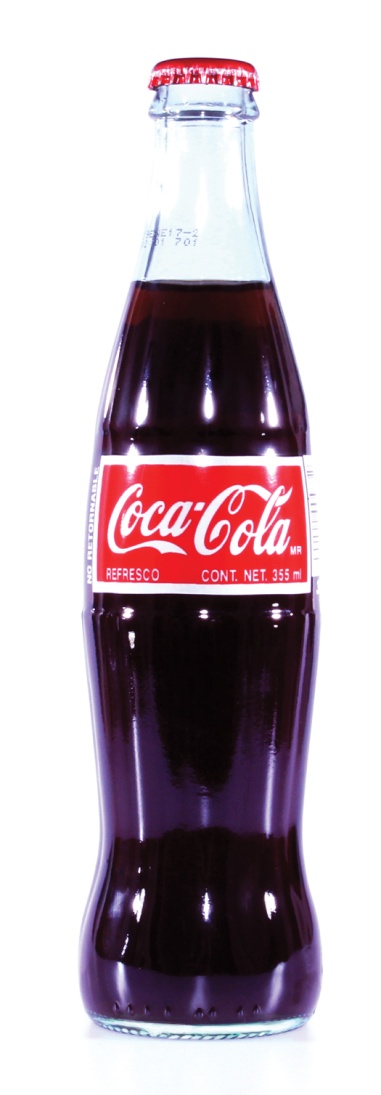 喝一點可樂
吃……饭
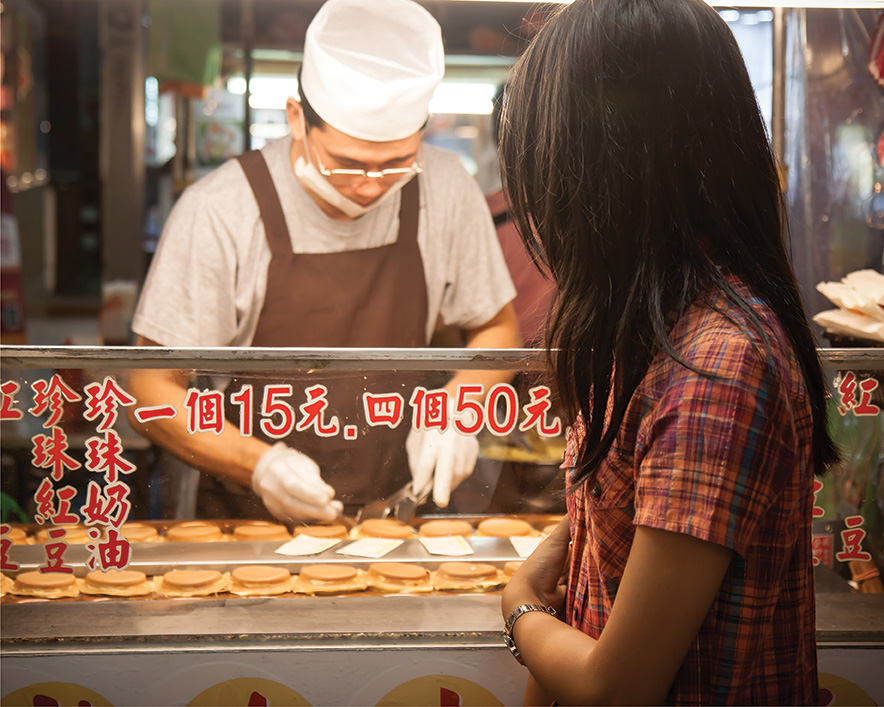 吃一點飯
坐……
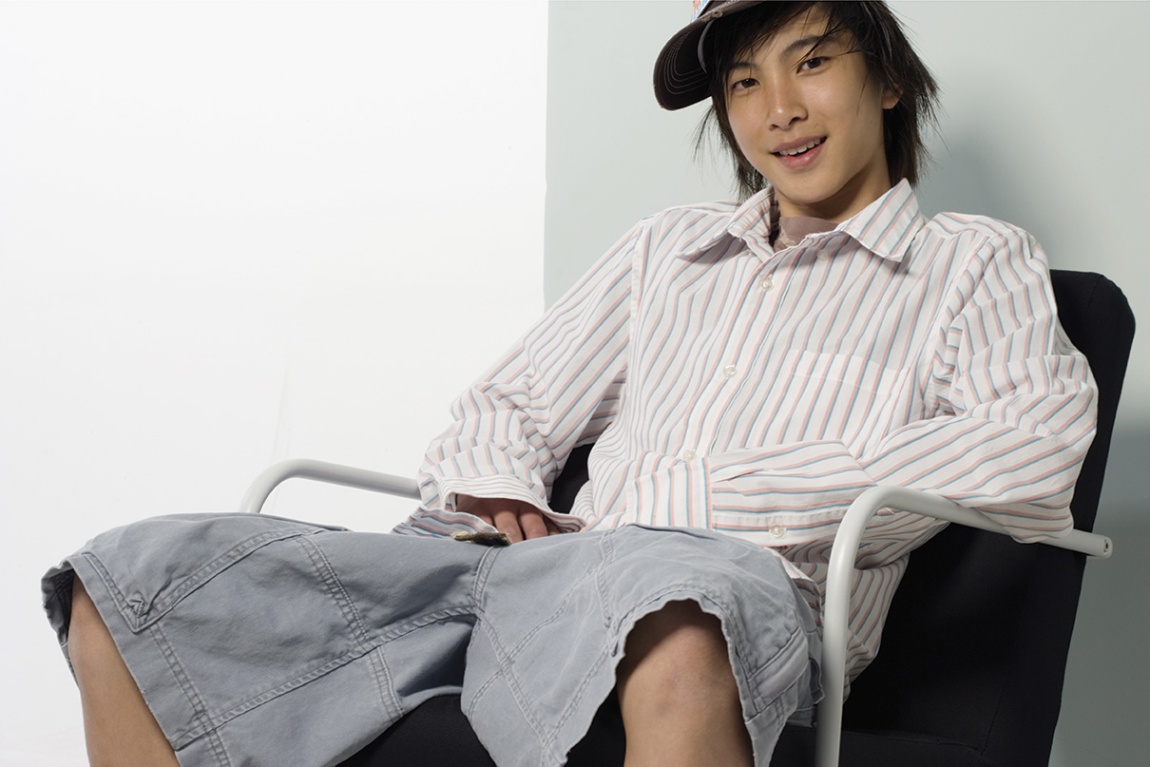 坐一下
Sit for a bit …
看……
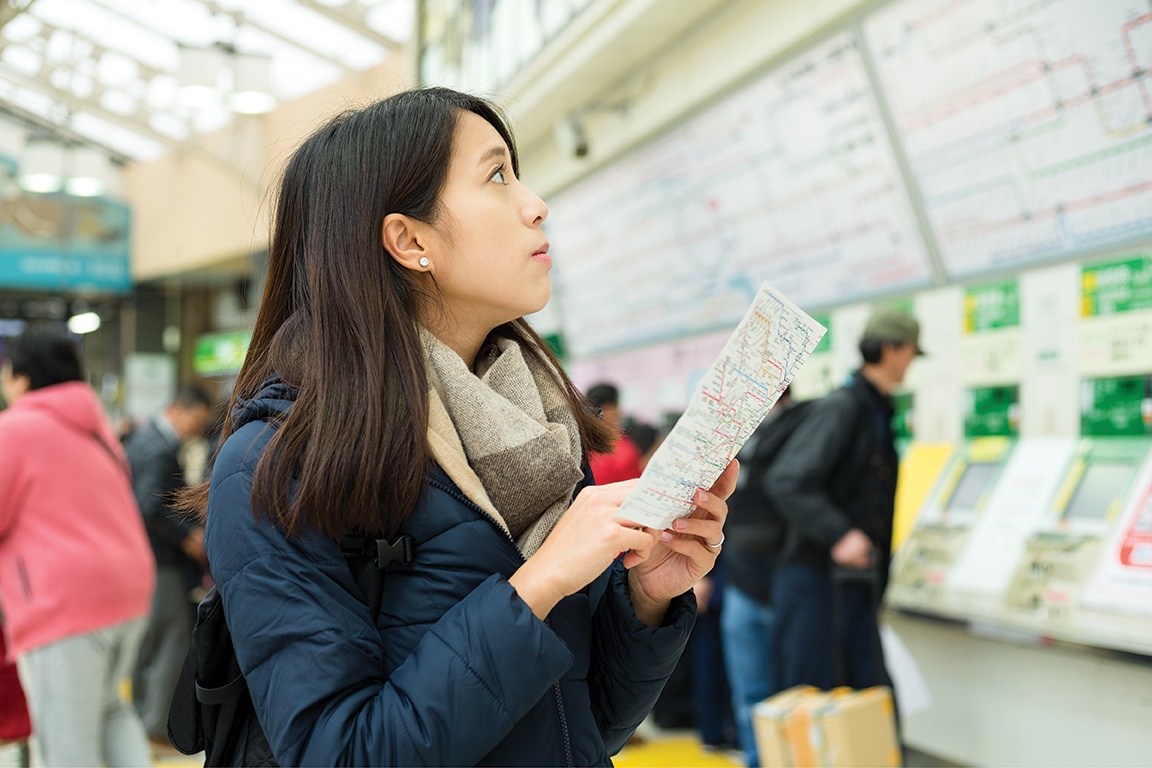 看一下
Use 吧 for
softened imperative
sentences
softened
suggestive sentences
Use of 吧
Use 吧 for
softened imperative
sentences
softened
suggestive sentences
Use of 吧
softened imperative sentences
進來！
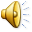 進來吧！
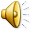 softened imperative sentences
你去睡覺！
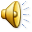 你去睡覺吧！
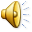 Use 吧 for
softened imperative
sentences
softened
suggestive sentences
Use of 吧
softened suggestive sentences
－ 我没有書。 
What do you suggest?
        (hint: Can you share your book?)
－ 你看我的書吧。
softened suggestive sentences
－我們没有咖啡，
只有茶。
－我喝茶吧。
softened suggestive sentences
－這個電影不好。         那個電影很有意思。
－我們去看那個電影吧！
softened suggestive sentences
－ 我想去找王醫生。
－ 他今天很忙，明天不忙。
－ 那...
－我明天去找王醫生吧！
(Pair work)    	      completion了
昨天你做什麼了？
- 昨天我 V O 了。
- 你 V 了 幾 M Noun？
- 我 V 了 … M Noun。
- 你VO 了嗎？
- 我没(有)VO。
completion了
Where do we put the 了?
S-V-了.        (No Object)
S-V-O-了.      (Object doesn’t have a modifier.)
S-V-了- modifier + N.    (Object has a modifier.)
S-V-了-
 modifier + N
S-V-了
S-V-O-了
(No Object)
(Object doesn’t have a modifier.)
(Object has a modifier.)
completion了
completion了
上個週末
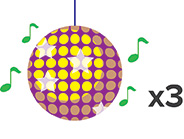 上個週末我跳舞了。
completion了
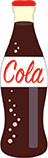 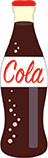 昨天
昨天我喝了兩瓶可樂。
completion了
上個星期六
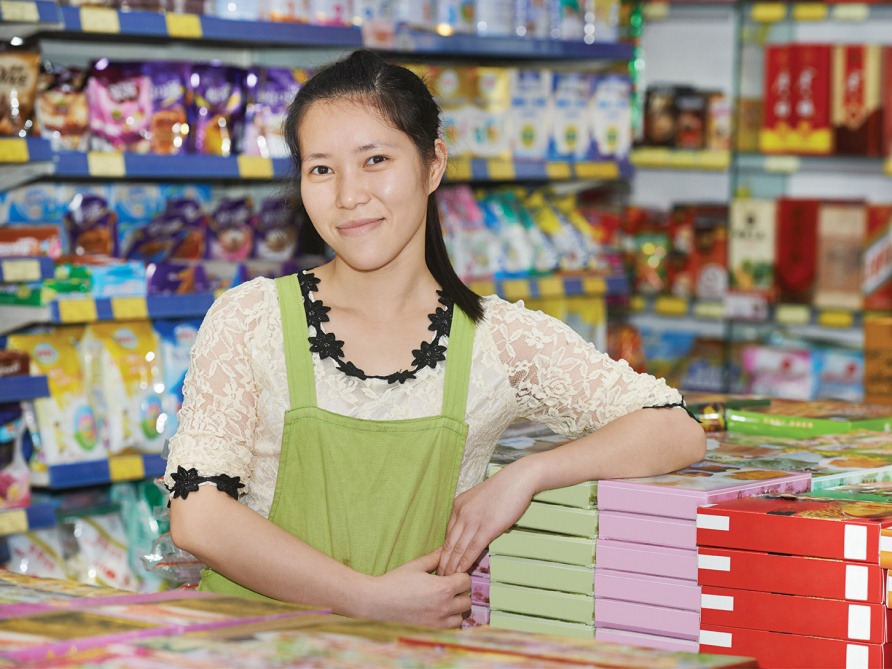 上個星期六我工作了。
completion了
星期一，認識朋友 (7)
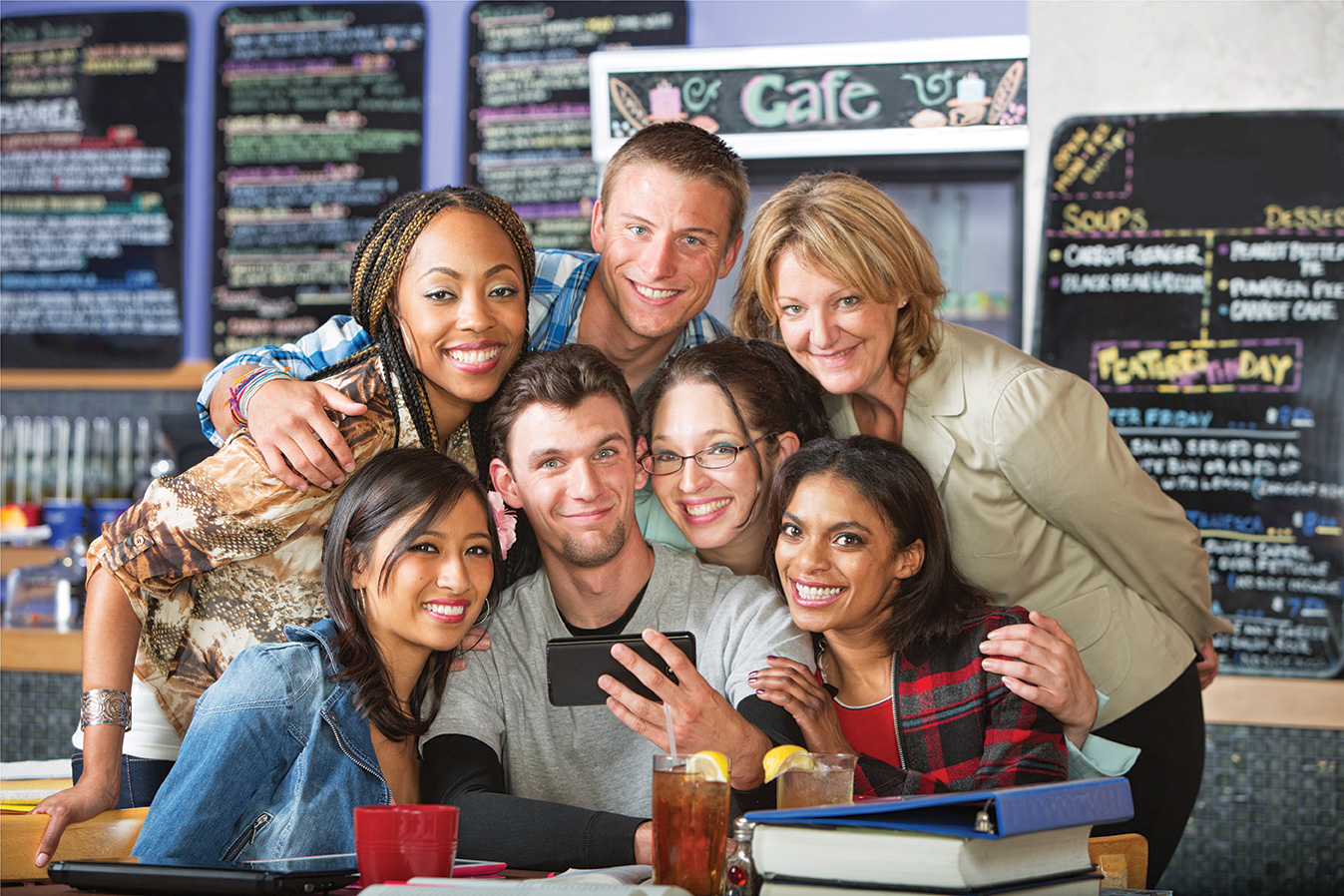 星期一我認識了七個朋友。
completion了
昨天晚上 － didn’t sleep!
昨天晚上我没(有)睡覺！
completion了
不V vs. 没V
我不喝茶。 
 (don’t drink / don’t want to drink / never drink)
我没喝茶。
  (didn’t drink at one specific time)
Adverb 才
Where do we put an adverb in a sentence?
Sub-Time- Adv.-VO
Adverb 才
我們明天都去看电影。
你們明天也去看电影。
他們明天才去看电影。
Adverb 才
才 is an adverb, indicating 
“later than expected”.
Adverb 才
王朋和李友晚上十二點才回家。
我請王朋吃飯。我請他八點來，可是他九點才來。
Adverb 才
Try to use 才 in the following
弟弟十點睡覺，
我十二點睡覺。
我十二點才睡覺。
Adverb 才
Try to use 才 in the following
我明年六月去中國。
小張今年十二月去中國。
我明年六月才去中國。
Adverb 才
Try to use 才 in the following
我請她八點來。
她九點半來了。
她九點半才來。（no 了！）
Adverb 才
Try to use 才 in the following
我們昨天7:30 吃晚飯，今天9:00 吃晚飯。
我們今天九點才吃晚飯。
Adverb 才
Try to use 才 in the following
我7:45 來學校，
你10:30 來學校。
你十點半才來學校。
(group work)
Work in a group of 4. Interview everyone in your group, find out the person who did it the latest. Can you report to class by using 才?

你昨天幾點睡覺？
你今天幾點來學校？
再見！
再見!